আজকের ক্লাসে সবাইকে স্বাগতম
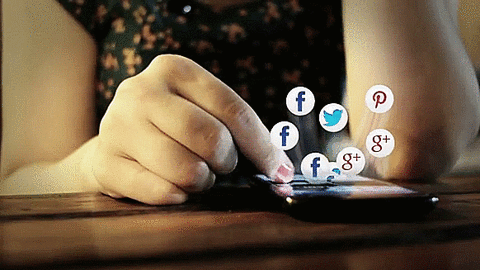 পরিচিতি
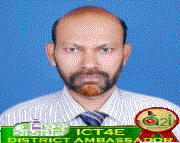 পাঠ পরিচিতি
শ্রেণি: অষ্টম
বিষয়: তথ্য ও যোগাযোগ প্রযুক্তি
অধ্যায়: তৃতীয়
পাঠ: 19
সময়: ৫০ মিনিট
তারিখ: 0৩/05/2020
মোঃ আবু সাঈদ 
সহকারি শিক্ষক (আই সি টি)
উত্তর চেলোপাড়া দাখিল মাদ্রাসা বগুড়া
তালাশ:০১৭১৭০১৬৭৯৫
E-mail:abusayedfulbari@gmail.com
এই চিত্র কি তোমাদের কাছে পরিচিত?
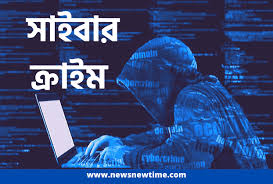 এ ধরণের অপরাধের নাম কী?
আজকের পাঠের শিরোনাম
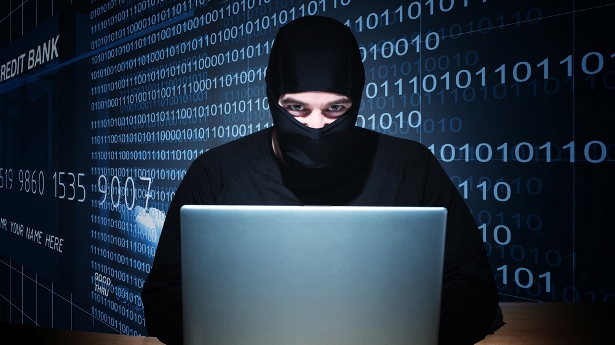 সাইবার ক্রাইম
শিখনফল
এই পাঠ শেষে শিক্ষার্থীরা… 
১। সাইবার ক্রাইম এর ধারণা ব্যাখ্যা করতে পারবে;
২। ঘটে যাওয়া সাইবার ক্রাইম সম্পর্কে বর্ণনা দিতে পারবে;
৩। সাইবার ক্রাইমের কুফল বর্ণনা করতে পারবে।
সাইবার ক্রাইম কী?
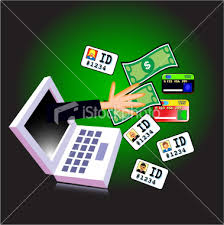 ইন্টারনেট ও তথ্য প্রযুক্তি ব্যবহার করে ক্ষতিকর কিছু করা।
একক কাজ
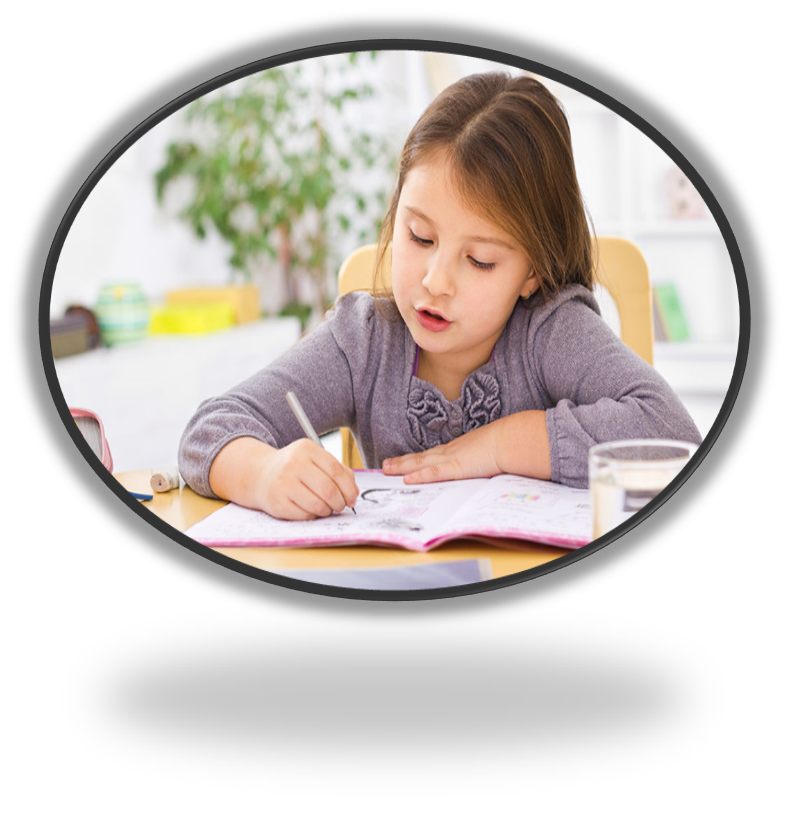 সাইবার ক্রাইম কী?
হুমকি প্রদর্শন
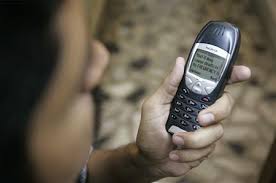 ই-মেইল, ফেসবুক, মোবাইলসহ নানা সামাজিক যোগাযোগ মাধ্যম ব্যবহার করে হুমকি প্রদর্শন করা এক ধরনের সাইবার ক্রাইম।
দলগত কাজ
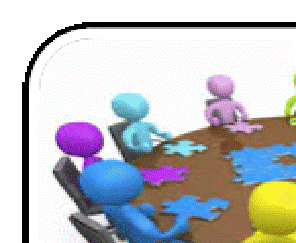 হুমকি প্রদর্শন কী ভাবে সংঘঠিত
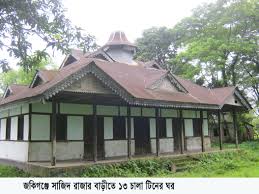 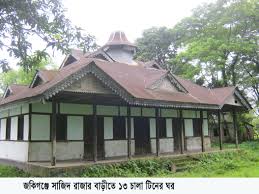 বাড়ীর কাজ
সাইবার অপরাধ রোধে তুমি কী কী সর্তকতা অবলম্বন করবে?
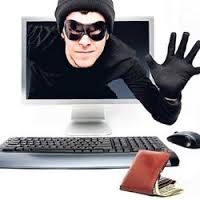 সবাইকে ধন্যবাদ